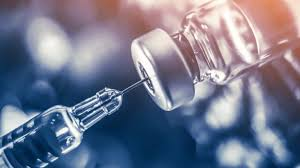 ERİŞKİN BAĞIŞIKLAMA
Araş. Gör. Dr. Ayşegül ÖZSALİH YILMAZ
KTÜ Aile Hekimliği AD
03.12.2019
Amaç
Erişkin bağışıklama ve seyahat aşıları hakkında bilgi vermek
Öğrenim Hedefleri
Erişkin bağışıklama programındaki aşıları sayabilmek 
Erişkin aşılarının endikasyonlarını sayabilmek
Erişkin aşılarının kontrendikasyonlarını sayabilmek
Gebe aşılarını sayabilmek
Sağlık çalışanları aşılarını sayabilmek
Seyahat aşı programını yapabilmek
Aşı: Organizmaya uygun yolla verildiğinde bağışıklık yanıtı oluşturarak canlının enfeksiyon hastalıklarından korunmasını sağlayan maddeler

Bağışıklama: Bireyin bağışıklık sistemini yapay yollarla uyararak enfeksiyon hastalıklarına karşı korunmasını sağlama işlemi

Aşı aktif, immünglobulin pasif bağışıklama şekli
Aşıların Eş Zamanlı Uygulanması
Genel kural her türlü aşının aynı anda uygulanabileceğidir. 

Kullanımda olan canlı ve inaktive aşıların aynı anda uygulanması antikor cevabını azaltmaz ve yan etki hızlarını etkilemez.
Aşıların Farklı Zamanlı Uygulanması
Canlı aşılar aynı anda uygulanmamışsa aralarında en az 4 hafta süre bırakılmalıdır.

 Önce uygulanan aşı sonrakinin etkinliğini azaltmaması için,
 İkinci aşı 4 haftadan daha önce uygulanmışsa, 
          - 4 hafta sonra 2. aşı yeniden uygulanmalı ya da
          - immün yanıt serolojik olarak kontrol edilmeli
Aşılamaya Kalınan Yerden Devam Edilmesi
Bir kişiye daha önce aşı yapılmışsa, 
bu aşıların yapıldığına dair bir kayıt olması şartıyla, 
aradan geçen süreye bakılmaksızın 

                        aşılamaya kalınan yerden devam edilir.
Aşı - Antikor Etkileşimi
İnaktive aşılar antikorlardan etkilenmediklerinden immünglobulinlerden önce, sonra ya da eş zamanlı olarak uygulanabilir.
              ör: kuduz, hepatit B, tetanoz

Canlı aşı önce uygulanmışsa immünglobulin en az 2 hafta sonra yapılmalı 
                            (Bu süreye uyulmadıysa aşı dozu tekrarlanmalı)

İmmünglobulin önce uygulanmışsa aşı yapılmadan önce antikorların yıkımı için yeterli süre beklenmeli
Soğuk Zincir
Bir aşının üretiminden kişiye uygulanana kadar olan aşamada ışık, ısı ve donmaktan korunarak saklanması ve taşınması gerekir.

Tüm aşılar için ideal soğuk zincir aralığı (+) 2°C ile (+) 8°C’dir. 

Bu aralık dışındaki sıcaklıklara maruziyet soğuk zincir kırılması olarak değerlendirilmelidir.
Erişkin Dönemde Yapılması Önerilen Aşılar
Difteri
Difteri bağışıklamasında yüksek risk grupları:

Sağlık çalışanları
Askerler 
Toplumla teması yüksek olan kamu çalışanları 
Öğretmenler
Alkolikler
Evsizler
Difteri
Pediatrik doz (D), erişkin dozdan (d) daha fazla difteri toksoidi içerir.
> 7 yaş erişkin dozu uygulanır!

Gebelerde erişkin tip difteri-tetanoz aşısı (Td) kullanılabilir. 

Erişkin yaş grubunda en azından bir dozun aselüler boğmaca aşısı içeren formda (Tdap) olması önerilmektedir. 

Difteri hastalığı bağışıklık bırakmadığı için bu hastalıktan iyileşen kişilere de aşı yapılmalıdır.
[Speaker Notes: Pediatrik ve erişkin dozları farklıdır. 6,7 Lf units toksoid içeren pediatrik ve 2 Lf units toksoid içeren erişkin formu vardır.]
Boğmaca
Tam hücreli (P) ve aselüler (ap) olmak üzere 2 tipi vardır.
      Tam hücreli boğmaca aşısı >7 yaş yapılmaz!!

Boğmaca, erişkin yaş grubunda da görülmekle birlikte çoğunlukla tanı konamamaktadır.

Son yıllarda gözlenen boğmaca epidemilerinde en yüksek olgu sayısının altı aydan küçük bebekler olması nedeniyle gebelikte ve erişkinlere* Tdap önerilmektedir.

                                  * özellikle bebekle temas eden sağlık çalışanları başta olmak üzere
Tetanoz
Tetanoz aşılaması ve gerektiğinde immünglobulin uygulaması genellikle bir yaralanmayı takiben olmaktadır.
                   Yaranın kirlilik durumu ve kişinin aşılanma durumuna göre karar verilmeli!!

Tetanoz aşısıyla oluşan koruyucu antitoksin düzeyleri, ilerleyen yaşla birlikte belirgin olarak azalmaktadır. 
                                  Yaşlılarda tetanoz bağışıklaması önemli!!

“Maternal Neonatal Tetanoz Eliminasyon Programı” sayesinde günümüzde artık yenidoğan tetanozu olguları görülmemekle birlikte ileri yaşlarda tetanoz olgularına rastlanmaktadır.
Endikasyonları
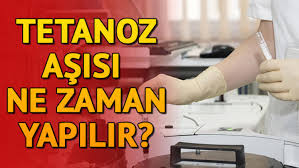 Çocukluk çağında rutin olarak 

Primer immünizasyonunu tamamlamamış/hiç aşılanmamış erişkinlere

Gebelere

12 aydan küçük bebeklerle temas olasılığı yüksek olan sağlık çalışanlarına 

Her türlü kirli yaraya maruz kalan bireyler
Tetanoz ve Difteri Toksoid Aşıları
Aşılamayı tamamlamamış ya da hiç aşılanmamış erişkinlerde,
        primer aşı şemasına başlanmalı veya eksik dozlar tamamlanmalı 

Erişkinler için primer aşılama üç dozdur:
        - 4 hafta ara ile iki doz,
        - 2. dozdan 6 ay sonra da üçüncü doz Td aşısı (0.,1. ve 7.ay)

3. doz aşı zamanında yapılmamışsa ilk dozdan sonraki 12. aya kadar yapılabilir.
Primer aşılama serisini tamamlamış olan erişkinlerin her 10 yılda bir Td rapeli ile aşılanması 

Bu rapellerden birinin Tdap (tetanoz, difteri, aselüler boğmacı) olması önerilir.
Kontrendikasyonları
Çok sayıda aşı yapılmış kişilerde Arthus tipi lokal aşırı duyarlılık reaksiyonu gelişebilir.

Arthus reaksiyonu aşı için kontrendikasyon oluşturmaz, önerilen doz aralıklarına uyulması gerekir. 

Aşılama sonrası nörolojik bulgular gelişmişse aşı kontrendikedir.
[Speaker Notes: Bütün aşılar aşılama sonrası ciddi allerjik ya da  anafilaktik reaksiyon görülme durumunda kontrendike]
İnfluenza Aşısı
İnfluenza virüslerine karşı nötralizan antikorlar gelişse de sürekli mutasyon yapmaları nedeni ile kalıcı bir bağışıklık oluşmaz.

İnfluenza aşıları bir önceki grip sezonundaki suşlardan tahmin edilir.

DSÖ tarafından bir sonraki mevsimsel aşının içeriği Kuzey Yarım Küre için Şubat, Güney Yarım Küre için Eylül ayında açıklanır.

Ülkemizde 2018-2019 sezonu itibariyle trivalan ve tetravalan inaktif aşılar bulunmaktadır.
Endikasyonları
İnfluenza ilişkili komplikasyon riski yüksek hasta grupları:

  • 5 yaş altındaki çocuklar (özellikle 6 ay - 2 yaş)
  • ≥ 65 yaş
  • Gebe kadınlar (postpartum 2 hafta dahil) 
  • Bakımevlerinde ve uzun dönem tedavi merkezlerinde kalanlar 
  • Kronik hastalığı olanlar
[Speaker Notes: İnfluenza aşısı >6 ay uygulanır.]
Kronik hastalığı olanlar:

Astım 
Nörolojik hastalıklar (serebral palsi, epilepsi, mental retardasyon, v.b.)
Kronik akciğer hastalıkları (kistik fibrozis, KOAH) 
Kan hastalıkları (orak hücreli anmei v.b.) 
Kalp hastalıkları (konjenital kalp hastalığı, konjestif kalp yetmezliği) 
Endokrin hastalıklar (diabet v.b.) 
Karaciğer hastalıkları 
Böbrek hastalıkları 
Metabolik hastalıklar 
İmmünsüpresyon (AIDS, kanseri kronik steroid kullanımı vb.)
19 yaşından küçük uzun dönem aspirin kullanıcılar
[Speaker Notes: İnfluenza aşısı kontrendikasyonu olmayan bütün erişkinlere önerilir.]
İnfluenza Aşısı Uygulama Zamanı
En uygun zaman gribin en sık görüldüğü ayların hemen öncesi,
             yani Ekim ve Kasım ayları     (ancak influenza sezonu boyunca aşı yapılabilir)

Aşının koruyucu etkisi, uygulamadan 1–2 hafta sonra başlar.

Sağlıklı erişkinlerde koruyuculuk 6-8 ay veya daha uzun sürer.

Yaşlılarda ve bağışıklığı baskılanmış kişilerde bu süre daha kısa olabilir.
                                                                                              (çok erken aşılamadan kaçınılmalı)
Kontrendikasyonları
En önemli ve tek kontrendikasyon yumurta proteinine karşı bilinen ciddi alerjik reaksiyon 

ACIP 2018-2019 önerileri yumurta alerjisi öyküsü olanlar için:
        • Sadece ürtiker öyküsü var ise aşı yapılması, 
        • Anjiyoödem, solunum sıkıntısı, ısrarcı kusma, adrenalin ile tıbbi girişim öyküsü olanlarda ise sağlık kuruluşunda aşı yapılması
[Speaker Notes: ACIP: Advisory Committee on İmmunization Practices]
Temas Sonrası Profilaksi
Temas sonrası mevsimsel aşı yaptırmamış kişiler aşılanabilir. 

Antiviral başlanmış olması inaktive aşı yapılması açısından kontrendikasyon oluşturmaz. 

Salgın başlamış olması aşılamaya engel değildir.
Pnömokok Aşısı
Polisakkarit (PPSV23) 
Konjuge (PCV13) olmak üzere iki tip pnömokok aşısı bulunmaktadır. 


Antikor yanıtının daha geniş olmasını sağlamak amacı ile 
       konjuge aşıyı takiben polisakkarit aşı yapılması en etkin yöntem
Polisakkarit pnömokok aşısı 

23 farklı serotip içerir.

B lenfosite bağımlı, hafıza oluşturmaz.

En az 5 yıl ara ile en fazla 3 kez tekrarlanabilir.
Konjuge pnömokok aşısı 

13 farklı serotip içerir.

T lenfosite bağımlı bağışık hafıza oluşturabilir.

Erişkin yaş grubunda 1 doz olarak uygulanır.
Endikasyonları
Riskli hastalık grupları: 

    • Kronik akciğer hastalığı
    • Kronik kardiyovasküler hastalık 
    • Diabetes mellitus 
    • Kronik karaciğer hastalığı 
    • Bakım evinde kalan kişiler
Yüksek riskli hastalık grupları:

Fonksiyonel veya anatomik aspleni (Orak hücreli anemi veya splenektomi)
İmmünsupresif hastalıklar 
                    - Konjenital ya da kazanılmış immün yetmezlikler 
                    - Kronik böbrek yetmezliği
                    - Nefrotik sendrom 
                    - Lösemi, Hodgkin hastalığı, multiple myelom gibi hematolojik hastalıklar 
                    - Yaygın malignite 
                    - Uzun süreli immün supresif tedavi 
                    - Solid organ nakli 
Koklear implantlar
Beyin-omurilik sıvısı (BOS) kaçaklar
HIV enfeksiyonu
Pnömok Aşılamasında Temel Özet Program
Pnömokok Aşılama Algoritması
Hepatit A Aşısı
İnaktive ve kombine olmak üzere iki farklı tip aşı mevcut

İnaktive hepatit A aşıları 0 ve 6. ayda olmak üzere 2 doz
                                 (2. doz 6.ayda uygulanamazsa 18.aya kadar uygulanabilir)

Hepatit A ve B aşılarını içeren kombine aşılar 0, 1 ve 6. aylarda birer doz olmak üzere 3 doz şeklinde

Ülkemizde seronegatif olan tüm erişkinlere önerilmekte ancak bazı risk gruplarının aşılanması öncelikli
Endikasyonları
Sağlık çalışanları ve stajyer öğrenciler

Hepatit A’nın yüksek ya da orta derecede endemik olduğu yerlere seyahat eden kişiler 

Uyuşturucu bağımlıları 

Mesleki olarak enfeksiyon riski artmış kişiler 

Kronik karaciğer hastalığı (HBV, HCV) olan seronegatif kişiler 

Özel bakıma gereksinim gösteren hastaları barındıran kurumlarda hem hastalar hem de sağlık/bakım personeli
Yuva ve kreşlerde hem personel hem de çocuklar 

Kanalizasyon işçileri 

Seronegatif temizlik işçileri ve gıda hazırlama işinde çalışanlar 

Solid organ ve kemik iliği nakli adayları ve alıcıları

Pıhtılaşma faktör konsantreleri alan kişiler 

HAV ile enfekte primatlarla veya araştırma laboratuvarı şartlarında çalışan kişiler 

Homoseksüel ve biseksüel erkekler

HIV ile yaşayan bireyler
Hepatit A
Aşılama öncesinde erişkin yaş grubunda test yapılması ülkemiz koşullarında maliyet etkili olduğu için önerilmektedir.

Tek doz aşıdan sonra bile yüksek oranda korunma sağlanmaktadır.

Ancak ikinci doz yapılarak %100 korunma sağlanması önerilir.
Hepatit B Aşısı
Hepatit B virüsünün rekombinant DNA aşısıdır.

Rekombinasyon teknolojisi ile üretilen aşılar hiçbir enfeksiyöz parçacık içermedikleri için plazma aşılarına göre daha avantajlı ve güvenilirdirler.

Ülkemizde seronegatif veya eksik aşılı tüm erişkinlere önerilmekte ancak risk altındaki bazı gruplar öncelikle aşılanmalı
Endikasyonları
Sağlık çalışanları

Tıp fakülteleri, diş hekimliği, sağlık meslek yüksekokulları vs. öğrencileri 

Hemodiyaliz hastaları

Solid organ nakli ve kemik iliği nakli adayları ve alıcıları

Sık kan ve kan ürünü kullanmak zorunda kalan kişiler

Madde bağımlıları
Hepatit B taşıyıcılarının/hastalarının aile içi temaslılarından seronegatif olanlar

HBsAg pozitif annelerin çocukları

Aynı evde yaşamasalar bile HBsAg pozitif kişilerin anne-baba-kardeş ve diğer yakınları

Çok sayıda cinsel partneri olan ve seks işçileri ile /para karşılığı cinsel ilişkide bulunanlar

Eşcinsel/biseksüel erkekler

Hepatit B dışında kronik karaciğer hastalığı olan kişiler
Cezaevlerinde ve ıslahevlerinde bulunanlar

Piercing, dövme yaptırmayı planlayan kişiler

Berberler-kuaförler, manikür-pedikürcüler

Zihinsel engelli bakımevlerinde ve yetiştirme yurtlarında bulunanlar

Asker, polis, itfaiye personeli (yüksek risk altındakiler)

Kazalarda ve afetlerde ilk yardım uygulayan kişiler

HBV endemisitesinin yüksek olduğu bölgelerden gelen göçmenler
Uygulama Şekli ve Zamanı
Hepatit B aşısı 0, 1 ve 6. aylarda olmak üzere 3 doz şeklinde

Birinci ve ikinci doz arasında en az 4 hafta, 
İkinci ve üçüncü doz arasında en az 8 hafta olmalı, 
Üçüncü doz ilk dozdan en az 16 hafta sonra uygulanmalıdır.


Hepatit B aşısı diğer aşılarla birlikte aynı gün uygulanabilir.
Koruyuculuk
Aşının koruyuculuğu %90–95 civarındadır.

>40 yaş
Sigara
Şişmanlık
Genetik faktörler 
İmmün baskılanma gibi konağa ait faktörler aşı yanıtını azaltmakta!!
Üç doz aşıdan sonra anti-HBs ≥10 mlU/mL durumunda uzun süreli koruyuculuk sağlandığı gösterilmiştir. 

İmmün sisteminde sorun olmayan kişilere rapel doz gerekmemekte

Anti HBs titreleri zamanla düşse de koruyuculuk devam etmekte

Anti-HBs < 10 mlU/mL durumunda immünsüpresyonu olan kişiler, diyaliz hastalarında ve sağlık çalışanlarında destekleyici dozlar gerekir!!


                                                                                     *UpToDate
[Speaker Notes: İlk aşı serisine cevap verenlerde koruyuculuk 30 yıla kadar devam edebilir.]
Temas Sonrası Profilaksi
HBsAg pozitif kişiden seronegatif kişiye temas sonrası ilk 6-24 saat içerisinde HBIG uygulanmalı ve eş zamanlı olarak aşılama başlanmalıdır.

Akut veya kronik hepatit B enfeksiyonu olan kişilerle cinsel ilişkiye girilmesi halinde, en geç 14 gün içinde HBIG ve aşı uygulaması yapılmalıdır.

 HBsAg pozitif annenin bebeğine doğumdan sonra ilk 6-12 saat içerisinde aşıya ek olarak HBIG uygulaması yapılmalıdır.
Suçiçeği (Varicella Zoster) Aşısı
Hücreden arındırılmış canlı attenüe aşı

Erişkin ve çocuklar için aynı doz aşı kullanılmakta

Suçiçeğine karşı bağışıklığı olmayan bütün erişkinler aşılanabilir.

İki doz uygulanan suçiçeği aşısı %90’dan fazla koruyuculuk sağlamaktadır.
Endikasyonları
Bulaş veya temas riski yüksek olanlar 

küçük çocukların öğretmenleri
çocuk bakımı yapan kişiler
kreş personeli
yatılı okul öğrencileri
askeri personel
aynı evde çocukla birlikte kalan ergen ve erişkinler
çocuk doğurma çağındaki hamile olmayan kadınlar  
uluslararası yolculuk yapanlar
Ciddi seyirli suçiçeği açısından yüksek riskli kişilerle yakın teması olan kişiler
 
      -sağlık personeli
      -immünsüprese bireylerin aile          temaslıları
Suçiçeği aşısı en az 28 gün ara ile iki doz olarak uygulanmalı

Aşı subkutan olarak yapılmalı

Bağışıklığı olmayan kadınlara gebeliğin tamamlanmasından sonra,
           bir doz aşı yapılmalı
           ilk dozdan 4-8 hafta sonra 2. doz uygulanmalı
Kontrendikasyonları
Konjenital immün yetmezlik

Bazı kan hastalıkları

Lösemi, lenfoma gibi hastalıklarda 

İmmünsupresif tedavi alan kanser hastalarında

CD4<200/mm3 olan HIV enfeksiyonlu hastalarda

Gebelerde aşı kontraendikedir.
İmmünsupresif tedavi bitiminden sonra en az üç ay varisella aşısı yapılmamalı

Gebeler ve aşı yapıldıktan sonraki ilk 4 haftada gebe kalma ihtimali olan kadınlar aşılanmamalı

Steroid tedavisi 14 günden uzun sürmüş olan kişilerin bu tedaviden bir ay sonrasına kadar aşılanmaması önerilir.
IVIG 
VZIG
Kan ürünleri (Eritrosit transfüzyonları hariç)
Plazma transfüzyonları 
                 verilmesinin üzerinden beş ay geçene kadar aşı yapılmamalı

Aşıdan sonra üç hafta içerisinde immünglobulin verilmemeli

Aşıdan sonraki altı hafta içerisinde salisilat verilmemesi genel olarak önerilmektedir.
VZIG
Varisellanın önemli risk oluşturduğu kişilere 

temastan sonraki 96 saat içerisinde 

mümkün olan en kısa sürede verilmeli


Aşı uygulanamayan temaslılarda suçiçeği hastalığının şiddetini azaltabilir veya önleyebilir.
Herpes Zoster (Zona) Aşısı
Canlı attenüe bir aşıdır.

Aşı dondurularak -5°-15°arasında saklanır.

Canlı zona aşısı tek doz subkutan olarak uygulanır. 

Aşının etkinliği yaş ile bir miktar azalmaktadır.

Post- herpetik nevralji riskini %5-55 oranında azalttığı bildirilmektedir.
[Speaker Notes: İnsan diploid (MRC-5) hücrelerinde üretilmiş]
Endikasyonları
Suçiçeği ve herpes zoster geçirip geçirmemiş olmasına bakılmaksızın 
 50 yaş üzerindeki tüm bireylere önerilmektedir.

Kronik hastalığı olanlar (KBY, diabetes mellitus, romatoid artrit, KOAH)
huzurevinde kalanlar
         zona açısından artmış riske sahip olacaklarından aşılanması uygun
Kontrendikasyonları
Lösemi, lenfoma ve diğer malignitelerde görülen immün yetmezlik

2 haftadan uzun süre immünsüpresif dozda kortikosteroid kullanımı

Primer ya da kazanılmış immün yetmezlik halleri

Aktif tüberküloz

Gebelik

38.5° C’nin üzerinde ateşin eşlik ettiği hastalıklar
Kızamık – Kızamıkçık - Kabakulak
Attenüe canlı aşılardır. 

Kombine (kızamık, kabakulak, kızamıkçık; KKK) 
Monovalan aşı formları var


Aşı olduğuna dair kayıtlı bilgisi olmayan veya hastalığı geçirmemiş yetişkinlere en az 1 doz subkutan KKK aşısı yapılmalıdır.
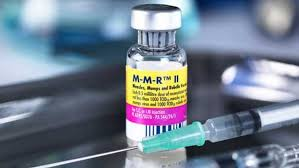 En az 28 gün arayla 2 doz KKK aşısı uygulanması gereken durumlar: 

    • Yakın zamanda kızamık, kızamıkçık veya kabakulağa maruz kalma ya da salgın durumu 

    • Bir sağlık kuruluşunda ya da bakım evinde çalışma 

    • Yükseköğrenim kurumlarında eğitim görme 

    • Temas riskinin yüksek olduğu uluslararası seyahat planlama
Kontrendikasyonları
Gebeler veya aşı yapıldıktan sonra 4 hafta içerisinde gebelik planlayanlar 

Ağır immün yetmezliği olan kişilerde (kanser hastaları, organ nakli vs)

Aşı ve immünglobulinler aynı anda verilmemeli
        (Aşı immünglobulinden en az 2 hafta önce veya en az 3 ay sonra uygulanmalı)

Bir doz KKK aşısından sonra 6 hafta içerisinde trombositopeni gelişirse ikinci aşı dozu yapılmamalıdır.
[Speaker Notes: Gebelik sırasında aşı olanlarda ya da aşı yapıldıktan sonra belirtilen süreden önce gebe kalanlarda aşıya bağlı fetal anomali gösterilemediğinden gebeliğin sonlandırılması önerilmemektedir.
Ağır immün yetmezliği olan kişilerde (kanser hastaları, organ nakli yapılanlar, uzun süre kortikosteroid kullananlar, kemoterapi veya radyoterapi alanlar, ağır immünyetmezliği olan HIV pozitif hastalar vb.)]
Yan Etkiler
Ateş (en sık)
Geçici döküntü
Geçici lenfadenopati
Parotit
Allerjik reaksiyonlar
Trombositopeni (kabakulak aşısına bağlı)
Artralji ve geçici artrit (kızamıkçık aşısına bağlı)
[Speaker Notes: Aşıya bağlı febril konvülzyon riski 1/3000’dir. 
Kızamık aşısı SSPE hızını artırmaz, tersine bu komplikasyona karşı koruyucudur.]
Temas Sonrası Profilaksi
Kızamık geçiren hasta ile temas sonrası duyarlı kişilere ilk 72 saat içerisinde KKK aşısı yapılması korunmada yeterli olabilir. 

İmmünsüpresif kişiler ve gebelerde temas sonrası profilakside kızamık aşısı kullanılmamalı, immünglobulin yapılmalıdır. 

Standart immünglobulin temas sonrası ilk 6 gün içerisinde uygulanırsa etkili olur. 

Kabakulak ve kızamıkçık için temas sonrası profilakside KKK aşısı etkili olmaz.
[Speaker Notes: Kızamıkçık ile teması olan gebelerde immünglobulin hastalığın hafif geçmesini sağlar, ancak viremi ve fetal enfeksiyonu, dolayısıyla konjenital rubella’yı engellemez
Aşı, immünglobulinden 3-6 ay sonra yapılır.]
Meningokok Aşısı
Polisakkarit aşılar: 

Bivalan ve tetravalan polisakkarit (MPSV4) aşılar mevcut

İki yaşın altında etkisi yoktur.

Polisakkarit aşının 3 yıl boyunca %85 koruyuculuğu vardır. 

Risk gruplarında aşının yinelenmesi önerilmektedir.
Konjuge aşılar:

Tetravalan konjuge meningokok aşısı (MCV-4)

Erişkinlerde tek doz olarak kullanılmakta

Konjuge aşı ile hafıza bağışıklık yüksektir ve meningokok taşıyıcılığı önlenebilmektedir.

Ülkemizde sadece konjuge aşı bulunmaktadır.
Tetravalan konjuge meninkok aşısının iki doz önerildiği durumlar:

     • Anatomik veya fonksiyonel aspleni 
     • Orak hücreli anemi
     • Geç kompleman (C5-9) komponent yetmezlikleri
     • Ekulizumab kullanımı
Tetravalan konjuge meninkok aşısının tek doz önerildiği durumlar: 

     • Bakımevlerinde yaşayan kişiler 
     • Yurtta kalan öğrenciler 
     • Rutin olarak N.meningitis suşları ile karşılaşan laboratuvar çalışanları
     • Askeri personel 
     • Meningokokal hastalığın hiperendemik veya epidemik olduğu ülkelerde yaşayan veya o bölgeye seyahat edecek kişiler
Konjuge meningokok aşısı (MCV4) <55 yaş erişkinlere endikasyonlardan herhangi biri olmasa da uygulanabilir. 

Meningokokal polisakkarit aşı (MPSV4) ile aşılanmış olan ve enfeksiyon için yüksek risk altındaki erişkinlere beş yıl sonra yeniden aşılama önerilir. 

Ülkemizde hac ziyareti yapacak olan bireylere rutin olarak ülkemizden ayrılmadan yaklaşık bir ay önce meningokok aşısı yapılmaktadır.
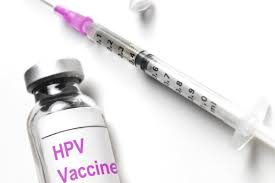 Human Papilloma Virüs Aşısı
HPV’nin neden olduğu genital siğil, prekanseröz genital lezyonlar ve serviks kanserinin önlenmesinde endike 

HPV 16 ve 18’in meydana getirdiği servikal kanserlerin önlenmesinde %100 etkili bulunmuş

9-13 yaş arası kız çocuklarına yapılan HPV aşılaması serviks kanserinin önlenmesinde en maliyet-etkin halk sağlığı korunma önlemidir.
[Speaker Notes: HPV aşıları, yüksek grade serviks intraepitelyal neoplazileri (CIN), serviks kanseri, yüksek grade vulvar intraepitelyal neoplaziler (VIN) ve genital siğillerin önlenmesinde endikedir.]
3 tip HPV aşısı:

Bivalan aşı HPV 16 ve 18  (K)

Kuadrivalan aşı HPV 6,11,16 ve 18 (K ve E)

9 valanlı aşı 6,11,16,18,31,33,45,52 ve 58 (K ve E)
Uygulama Şekli ve Zamanı
DSÖ’nün güncel önerilerine göre HPV aşıları 9-13 yaş arası kız çocuklarına uygulanmalı

Seksüel aktivite başlamadan HPV aşı şemasının tamamlanması etkinliği açısından önemli
        Seksüel aktivitesi olan kadınların da aşılanması önerilmekte

HPV aşısı için bir üst yaş sınırı bulunmamakta

Aşının en az 5 yıl koruyucu olduğu bildirilmekte
HPV ile enfekte olmayan kadınlar aşıdan tam yarar görürken 
HPV ile enfekte olan kadınlarda ise aşı daha az etkili

Genital siğilleri, anormal smear ya da HPV DNA testi pozitif olan kadınlara da aşı uygulanması tavsiye edilmekte
         (aşı farklı HPV tiplerine karşı bağışıklık sağlayabileceğinden)


Aşılı kadınlara da düzenli olarak tarama testi (smear) yapılmalı
Aşı şeması 3 dozdan oluşmakta:
           - Dört ve dokuz valanlı aşı 0, 2 ve 6. aylarda
           - İki valanlı aşı ise 0,1 ve 6. aylarda yapılmalı 


Bivalanlı aşı anafilaktik lateks alerjisi olanlarda kullanılmamalıdır.

Gebelikte aşılama önerilmemektedir.
H. İnfluenza Tip b Aşısı
İnvaziv Hib hastalığı riski artmış erişkin grubunda aşı önerilmekte: 

Fonksiyonel ya da anatomik aspleni 
İmmünglobülin yetmezlikleri 
Kompleman eksikliği
Kök hücre transplantasyonu
Malignite nedeniyle kemoterapi ve/veya radyoterapi alanlar 

Risk grubunda değil ise, doğal bağışıklığını kazanmış olacağından 5 yaşın üzerinde yapılmasına gerek yoktur.
[Speaker Notes: Risk grubunda değil ise, Hib enfeksiyonları için doğal bağışıklığını kazanmış olacağından 5 yaşın üzerinde bu aşının da yapılmasına gerek yoktur.]
Splenektomiden en az 14 gün önce tek doz yapılması önerilmekte

Acil splenektomi durumunda operasyon sonrası en erken 14 gün sonra uygulanabilir. 

Hematopoetik kök hücre alıcılarına transplantasyondan 6-12 ay sonra en az 4 hafta arayla 3 doz aşı uygulanmalı
Kuduz Aşısı
Kuduz için mevcut bir tedavi yaklaşımı olmadığından, korunma ve temas sonrası profilaksinin önemi büyük

Erken ve önerilere göre uygulanan temas sonrası profilaksi %100 etkin
 
Riskli olan hayvan türleri: köpek, kedi, sığır, koyun, keçi, at, eşek gibi evcil hayvanlar ile kurt, tilki, çakal, domuz, ayı, sansar, kokarca, gelincik

Fare, sıçan, sincap, hamster, kobay, tavşan ısırıkları ile kuduz bulaşının söz konusu olmadığı bilinmektedir.
Temas Öncesi Profilaksi
Kuduz açısından yüksek riskli işlerde çalışanlar:
     -kuduz araştırma laboratuvarı çalışanları
     -kuduz aşısı üretiminde çalışanlar

Kuduz açısından riskli işlerde çalışanlar:
      -veteriner hekimler
      -hayvan bakıcıları
      -hayvan barınaklarında çalışan personel
      -mağara araştırmacıları
Temas Öncesi Profilaksi
Kuduz riski olan hayvanlarla sık temas edenler 

Yaban hayat ile temas riski yüksek olan doğa sporları yapanlar

Köpek kuduzu görülme oranının yüksek olduğu ve riskli temas halinde uygun tıbbi yaklaşımın verilemeyeceği bölgelere seyahat edenler
Temas Öncesi Profilaksi
Temas öncesi profilakside 0 ve 7. günlerde birer doz olmak üzere toplam iki doz aşı uygulanır. 

İmmün sistemi baskılanmış ya da immün yetmezliği olan kişilerde 21. ya da 28. günde bir doz daha uygulanarak toplam üç doz aşı yapılır.

Temas öncesi profilaksiyi tamamlayan bireylere rapel doz aşı yapılmasına gerek yoktur. 

Mesleki olarak temas riski yüksek olan kişilerde rapel doz önerilir.
Temas Sonrası Profilaksi
DSÖ kuduz profilaksisinde hızlı ve etkin bir yara temizliğini takiben kuduz immünglobulin ve aşılamayı önermektedir. 


Profilaksi kararı verilirken;
Temas edilen hayvanın kuduz olma olasılığına dair veriler
Temasın ciddiyeti
Hayvanın aşılanma durumu 
Laboratuvar incelemesi yapma olanağının bulunup bulunmaması dikkate alınmalı
Kuduz aşısı uygulaması için T.C. Sağlık Bakanlığı Kuduz Profilaksi Rehberi önerileri doğrultusunda iki farklı takvim izlenebilir. 

4 dozluk aşı takvimi: 0, 3, 7 günlerde birer doz ve 14 ile 28. günler arasında dördüncü doz olmak üzere toplam 4 doz aşı

2.1.1 aşı takvimi: 0. gün iki doz, 7 ve 21. günlerde birer doz olmak üzere toplam 4 doz aşı uygulanır.
   0. gündeki iki doz aşı, iki farklı anatomik bölgeye uygulanmalı
Erişkinler ve ≥ 2 yaş çocuklarda deltoid kasa, 
< 2 yaş çocuklarda uyluğun anterolateraline uygulanmalı 

Kuduz aşısı gebelerde güvenli

Temas sonrası bağışıklaması uygun biçimde yapılmış bireylerde rutin olarak antikor testi yapmaya gerek yoktur. 

Aşılama takvimi sürdürülmekte iken yeniden riskli teması olan bireylerde aşılama şeması aynı şekilde sürdürülür.
Daha önce aşılanmış bireylerde temas sonrası profilaksi: 

Kuduz aşısı, nötralizan antikor titreleri düştükten sonra dahi bireyi ömür boyu koruyacak immünolojik bellek oluşturur.

Ancak daha önce tam doz aşılaması yapılmış bireylere yeniden riskli hayvan teması olması durumunda, 0 ve 3. günlerde iki doz aşı yapılmalıdır.
Temas sonrası pasif bağışıklama
Kuduz aşısına aktif antikor yanıtının gelişmeye başlaması yaklaşık 7-10 gün gerektirir. 

Aşı sonrası aktif immün yanıt gelişimine dek geçen bu sürede bağışıklığın sağlanabilmesi, kuduz immünglobulin ile pasif olarak mümkün

Kuduz immünglobulini, aşının ilk dozu ile birlikte ve tek doz olarak, yara ve yara çevresine uygulanması önerilir.
[Speaker Notes: https://hsgm.saglik.gov.tr/depo/birimler/zoonotik-vektorel-hastaliklar-db/zoonotik-hastaliklar/2-Kuduz/6-Rehbler/Kuduz_Profilaksi_Rehberi.pdf]
Polio Aşısı
Canlı attenüe oral (OPA)
İnaktive parenteral (IPA) olmak üzere iki formu

Ülkemizde 2016 yılında trivalan OPA aşısı uygulamasından tip 1 ve 3’ü içeren bivalan OPA uygulamasına geçilmiştir.
                       (poliovirüs tip 2, 2015 yılında dünya genelinde eradike)

OPA canlı virüs aşısı olduğu için, bağışıklığı baskılanmış hastalarda ve fekal yolla atıldığı için onlarla yakın temasta olan kişilerde kontrendikedir.
Erişkin yaşta polio aşısı endikasyonları: 

    • Polionun epidemik veya endemik olduğu bölgelere seyahat edecek olan daha önce yeterli doz aşı yapılmamış kişiler 

    • Göçmenlere hizmet veren ve doğrudan temas halinde olan ve ulusal aşı takvimine göre OPA yapıldığı belgelenemeyen çalışanlar
[Speaker Notes: (Geçmişte üç ya da daha fazla dozda OPA alan kimseler için, dünyadaki hastalıklı bölgelere seyahat eden yolculara tek bir doz polio aşısı verilmesi tavsiye edilir.)]
Gebelikte Aşılama
Tetanoz-difteri (Td) : 16 - 36. haftalarda

Doğurganlık çağında (15–49 yaş) 5 doz Td aşısı önerilir.

Gebelere de önceki tetanoz aşı durumlarına bakılmaksızın ve bir dozu Tdap olmak üzere Td aşısı yapılması önerilmekte 
                    (esas amaç bebeği tetanozdan korumak)

Gebelikte Tdap yapılması için ideal dönem 27-36. gebelik haftaları
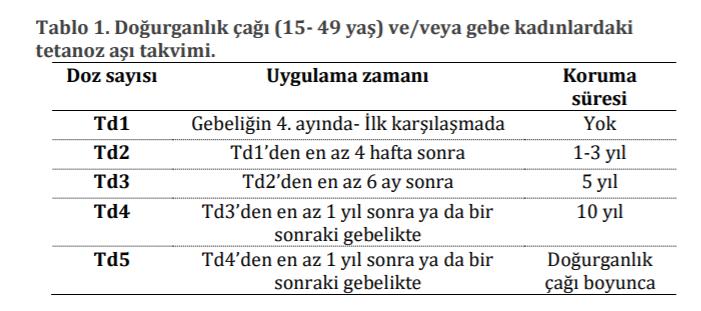 İnfluenza :  Gebeleri korumasının yanı sıra oluşan maternal antikorlar plasentadan geçerek bebeği korur. 


Pnömokok: Fetüs açısından güvenilirliği net değil. 
Yüksek risk altındaki kişilere zorunlu ise uygulanır. 
23 Valanlı tip uygun
13 Valanlı ile ilgili henüz bilgi yok
Hepatit A : Gebelik esnasında rutin uygulama yapılmaz. 
Yüksek risk altında olanlara uygulanır. 
Uygulama şeması; 0 ve 6 - 12. ay 


Hepatit B : Bağışıklığı yoksa uygulanabilir. 
Aşı hem anneyi, hem de doğumdan sonra bebeği korur. 
Uygulama şeması; 0,1,6. ay
Meningokok 
İnaktive polio

Oral polio
KKK
Herpes zoster
Suçiçeği
Rutin olarak önerilmez.
Canlı aşı önerilmez.
Yapılmışsa 4 hafta gebe kalmaması önerilir.
Human Papilloma Virüs (HPV) : 
   Gebelerde yapılmış çalışma azdır. 
   Güvenli olduğu görülmüş olmasına rağmen hamilelik döneminde önerilmez.
Sağlık Çalışanlarında Aşılama
İnfluenza aşısı:

Kontrendikasyonları olmayan tüm sağlık çalışanları yıllık olarak aşılanmalıdır.

Riskli teması olan sağlık çalışanına kemoprofilaksi (antiviral ilaçlar) ile eş zamanlı olarak inaktive influenza aşısı uygulanabilir.
[Speaker Notes: Temas sonrası profilaksi amacıyla oseltamivir ve zanamivir gibi antiviral ilaçlar kullanılabilir (kemoprofilaksi)
Antiviral profilaksi canlı influenza aşısı ile birlikte uygulanmamalıdır.]
Hepatit B Aşısı:
Bağışık olmayan tüm sağlık çalışanları için endike
Aşılama öncesinde seroloji bakılmalı

Primer üç doz aşılama sonrası yeterli düzeyde (anti HBS≥10 mIU/ml) antikor oluşmayan kişilere ikinci aşı serisi (üç doz) uygulanmalı
       -önce tek doz hatırlatma yapılır, yanıt olmazsa 2. ve 3. doz ile seri tamamlanır

İkinci aşı serisi sonunda anti-HBs tekrar negatif bulunursa riskli temas durumunda HBIG ile profilaksi önerilmeli 

Normal bağışıklığı olanlarda rapel dozu önerilmemekte
Kızamık-kızamıkçık-kabakulak (KKK) aşısı:
Bağışıklık kanıtı olmayan tüm sağlık personeli
              en az 28 gün ara ile 2 doz KKK aşısı yapılmalı


Suçiçeği aşısı: 
Bağışıklığı olmayan tüm sağlık personeli 4-8 hafta arayla iki kez aşılanmalıdır.
Tetanoz-difteri aşısı (Td/Tdap): 

Güncel erişkin aşılama önerileri geçerlidir. 
10 yılda bir Td rapeli önerilir. Bunlardan birinin Tdap olması önerilir.


Hepatit A aşısı : 
0. ve 6. ayda 2 doz aşı önerilir.
Polio
  Meningokok
  Tifo
  Kuduz aşıları
sadece mikroorganizma ile temas riski olan mikrobiyolog gibi laboratuvar çalışanlarına önerilmekte
Seyahat Aşılaması
Seyahat Aşılaması
Yurtdışına seyahat eden yolcular kendi ülkelerinde görülmeyen birçok bulaşıcı hastalık riskiyle karşı karşıya kalmakta

Seyahat öncesinde gidilecek ülkelerdeki hastalık riskleri ve koruyucu önlemler hakkında bilgilendirilmeli ve gerekli aşılar yapılmalı

Seyahat aşılarında temel amaç:
       - kişiyi enfeksiyonlardan korumak
       - enfeksiyonu ülkesine taşımasını engellemek
Kişiye ait özellikler: 

Yaş 
Aşı için kontrendike durum varlığı
Hamilelik ve emzirme durumu
İmmün sistem yetmezliği 
Alerji öyküsü
Aşılama geçmişi
[Speaker Notes: Seyahat öncesi yapılması gereken aşı şeması kişiye özgüdür.
Hangi aşıların yapılması gerektiğine kişiye ve yolculuğa ait özelliklerin değerlendirilmesi yapılarak karar verilir.]
Yolculuğa ait özellikler:

Gidilen ülke 
Yolculuğun zamanı 
Süre 
Kalınan yer 
Seyahatte yapılan aktiviteler 
       (Kırsal alanda çalışmak, doğa yürüyüşü yapmak gibi aktiviteler riski artırabilir)
Bağışıklık yanıtının oluşabilmesi ve aşılama şemasının tamamlanabilmesi için yolcular seyahatten en az 4-6 hafta önce Seyahat Sağlığı Merkezlerine başvurmalı


Sağlık Bakanlığı Türkiye Hudut ve Sahiller Sağlık Genel Müdürlüğüne bağlı Seyahat Sağlığı Merkezlerinde ücretsiz olarak aşılar yapılmakta ve koruyucu ilaçlar verilmekte
[Speaker Notes: Sağlık Bakanlığı, Türkiye Hudut ve Sahiller Sağlık Genel Müdürlüğüne bağlı Seyahat Sağlığı Merkezlerinde ücretsiz olarak aşılar yapılmakta ve koruyucu ilaçlar verilmektedir.]
Seyahat Aşıları
Rutin aşılar

Önerilen aşılar

Zorunlu aşılar
[Speaker Notes: Genellikle çocuklukta yapılan ve seyahatten bağımsız olarak güncel olması gereken aşılar rutin, bazı ülkeler giriş için gerekli olan aşılar zorunlu, seyahat edilecek bölgedeki hastalık riskine göre kişilere yararlı olacağı düşünülen aşılar önerilen aşılar olarak gruplandırılmaktadır. 
Seyahat edecek kişilere tüm zorunlu ve rutin aşılar yapılmalı, önerilen aşılardan ise taşıdığı riske uygun olanlar yapılmalıdır]
Rutin Aşılar (Fırsat!!!)
DBT 
Hepatit B
H. İnfluenza tip b
KKK
İnfluenza 
Pnömokok
Polio
Tüberküloz
Suçiçeği
[Speaker Notes: Rutin aşılar, çocukluk aşıları tam olan birinde erişkin aşıları tamamlamak için bir fırsat!!]
Önerilen Aşılar
Kolera
Hepatit A
Meningokok
Kuduz
Japon ensafaliti
Kene kaynaklı ensafalit

Riskli bölgelere gidecek olanlara; 
    - Tifo
    - Sarı humma
Zorunlu aşılar
Sarı humma
Meningokoksik menenjit
[Speaker Notes: Dsö tarafından zorunlu tutulan aşılar
Günümüzde Uluslararası Sağlık Düzenlemeleri gereği zorunlu tutulan tek aşı sarı humma aşısıdır. Suudi Arabistan hac ve umre için ülkeye gelen tüm ziyaretçilerden meningokok aşısını zorunlu tutmaktadır.]
[Speaker Notes: Hastalık r­iskler­i ve korunma öner­iler­i (aşı ve kemoproflaksi) seyahat edilecek ülkeden ülkeye değişmektedir. Bu konu hakkında Türkiye Hudut ve Sahiller Sağlık Genel Müdürlüğü tarafından “Seyahat Sağlığı El Kitabı” basılmış olup; güncel gelişmeler takip edilebilir.]
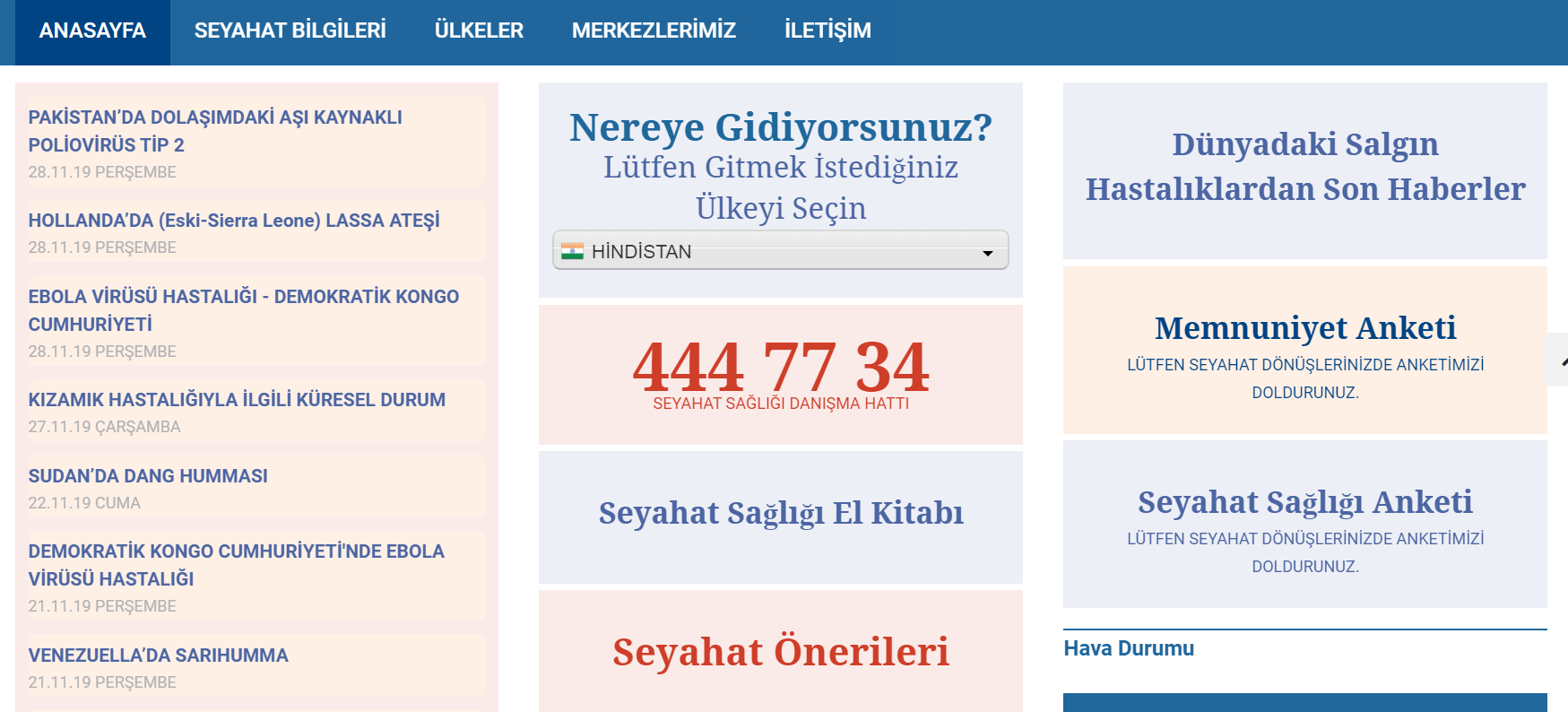 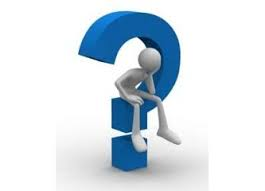 Vaka
65 yaşında erkek 
Ek hastalık yok
Hindistan’a yolculuk yapacak
Bağışıklama için neler önerirsiniz?
Rutin aşılar
DBT (rapel doz için fırsat)
Hepatit B (anti Hbs negatif ise)
İnfluenza (≥ 65 yaş, grip mevsimi ise)
KKK (seronegatif ise)
Pnömokok (≥ 65 yaş)
Polio (çocukluk aşıları eksik ise)
Suçiçeği (bağışıklığı yoksa)
H. İnfluenza tip b ( immünsüpresyon, aspleni ise)
[Speaker Notes: Tüberküloz :Aşılanmamış çocuklar tüberküloz insidansı yüksek ülkelerde 3 aydan uzun süre kalacaksa çocukluk aşısının yapılması önerilir.
BCG aşısı ülkemizde de altı yaş üzerine uygulanmamakta]
Önerilen aşılar
Hepatit A
Tifo aşısı
Hepatit B Aşısı
Japon ensefaliti aşısı
Kuduz aşısı
Sarı humma aşısı
Kaynaklar
1. EKMUD 2019 Erişkin Bağışıklama Rehberi
2. TTB 1.Basamak Sağlık Çalışanları İçin Aşı Rehberi
3. https://www.seyahatsagligi.gov.tr/
4. https://www.uptodate.com/contents/hepatitis-b-virus-immunization-in-adults
5. https://www.uptodate.com/contents/tetanus-diphtheria-toxoid-vaccination-in-adults